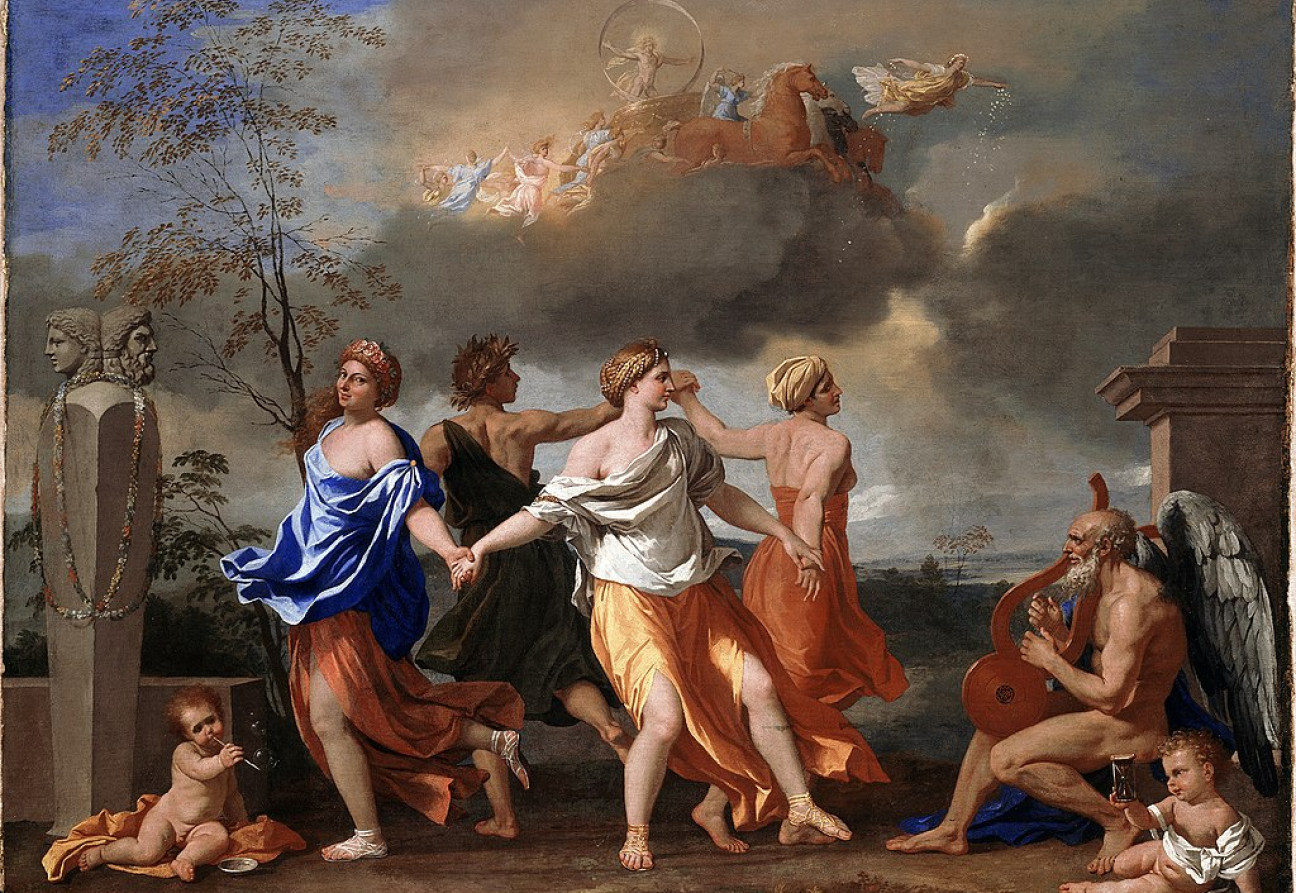 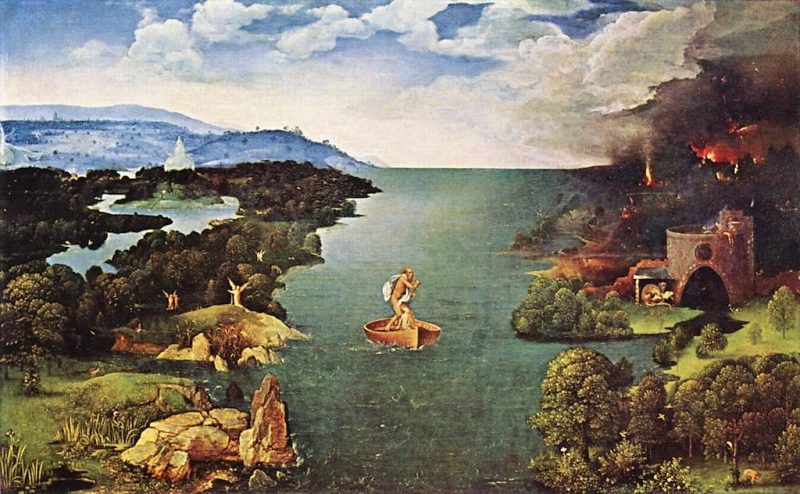 EL SIMBOLISMO OCULTO EN EL ARTE DE LA PINTURA
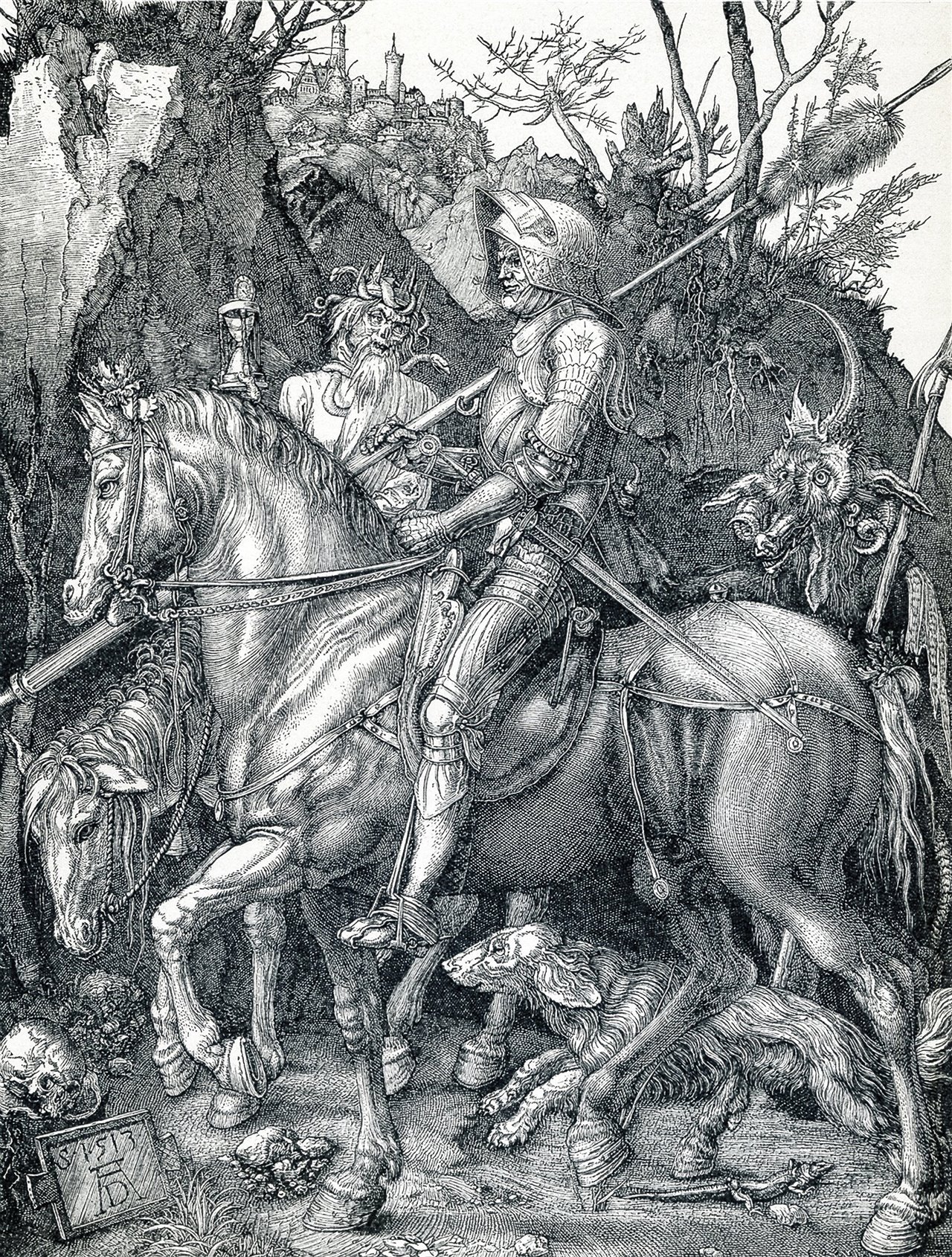 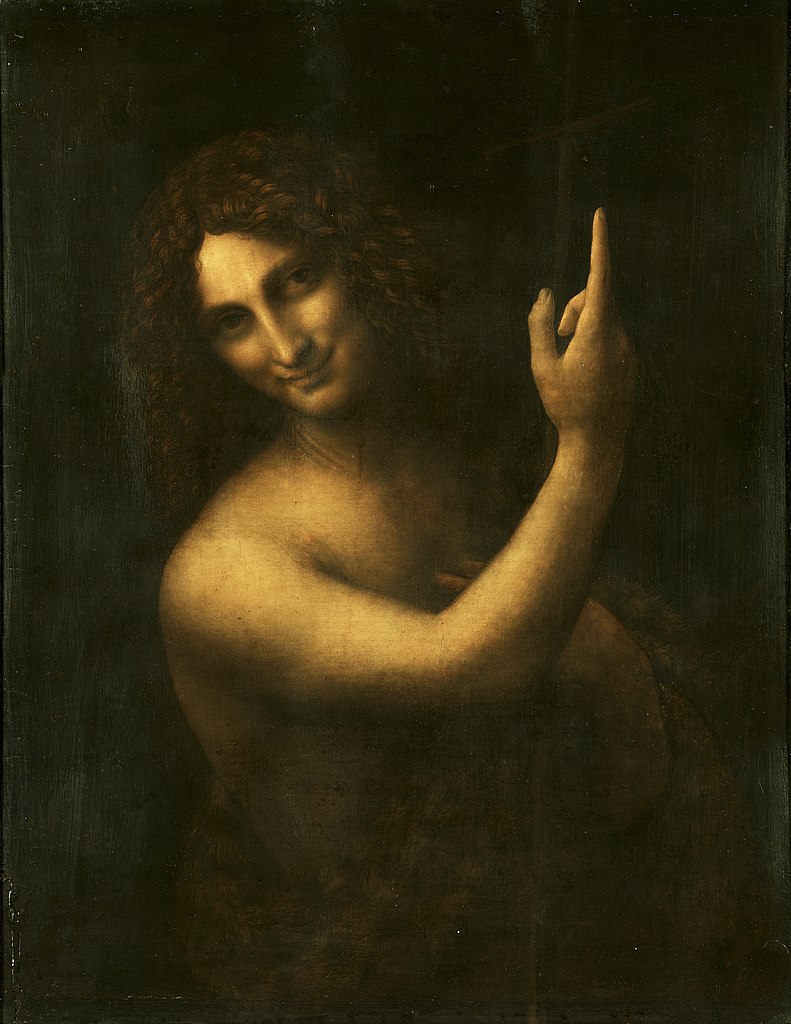 “Hay tres clases de seres humanos en el mundo: aquellos que ven y entienden, aquellos que ven cuando se les muestra y aquellos que no ven nunca”.
	( Leonardo Da Vinci )
EL Simbolismo oculto también en la Arquitectura y Escultura.
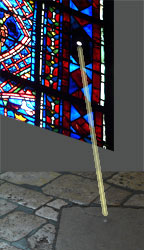 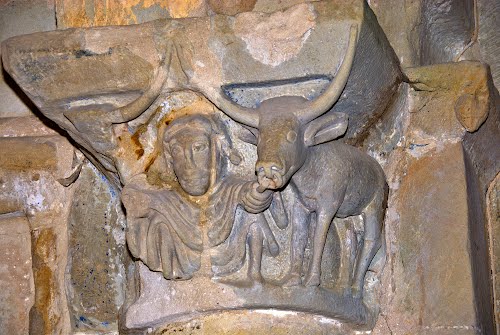 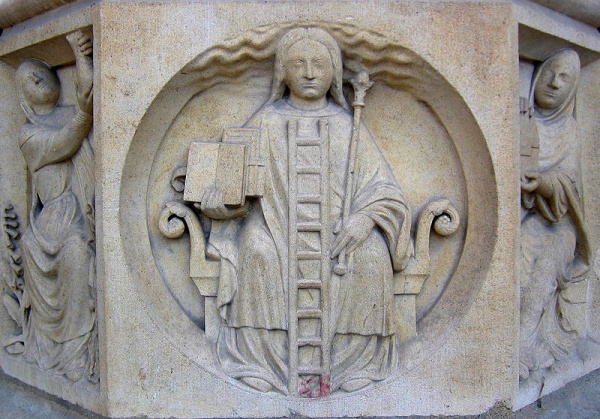 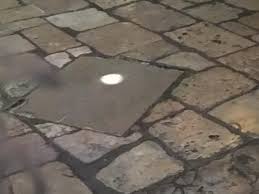 Santa Maria de Bareyo
Hombre agachado iniciado
Toro animal telúrico
Intercambio cosmotelurico
Notre Dame
La alquimia
Chartres
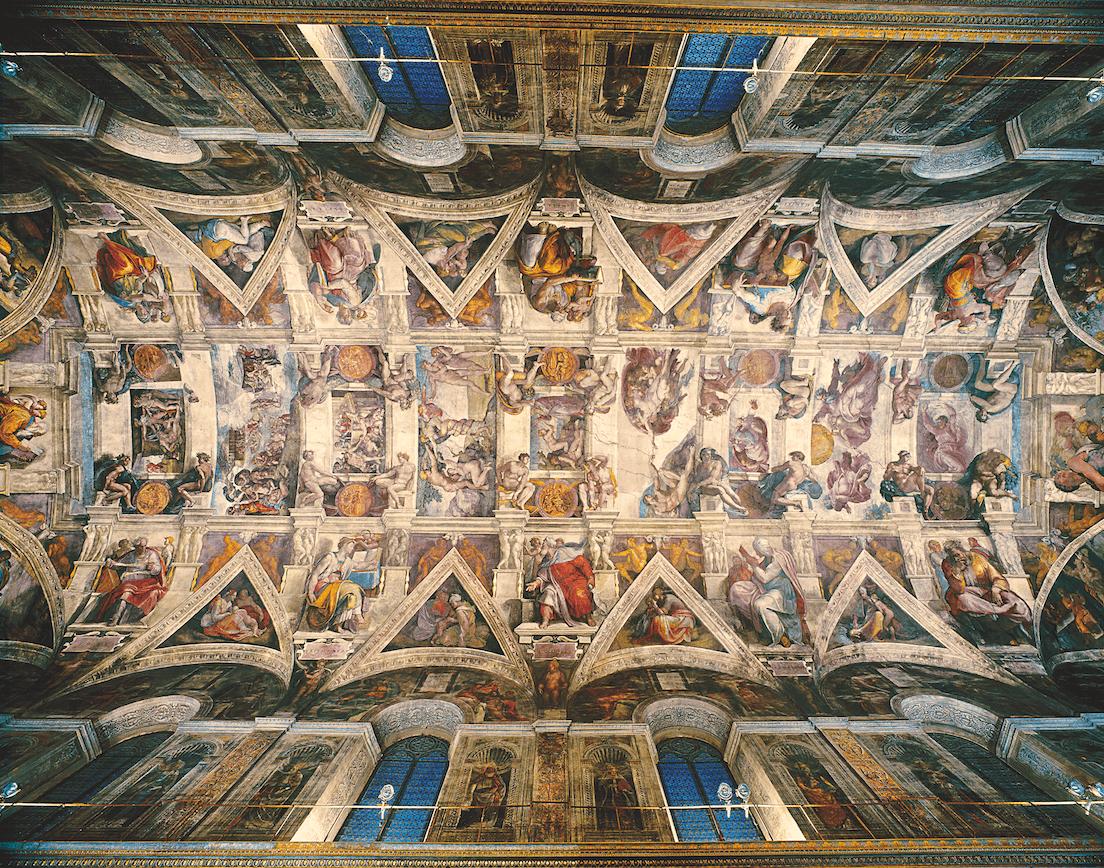 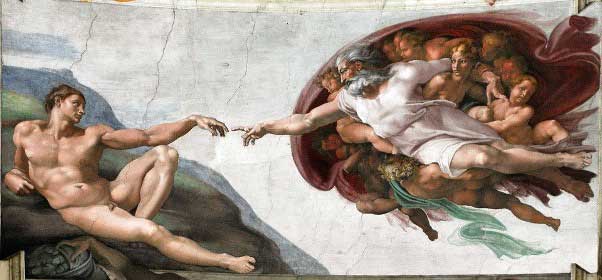 Miguel Angel Buonarroti
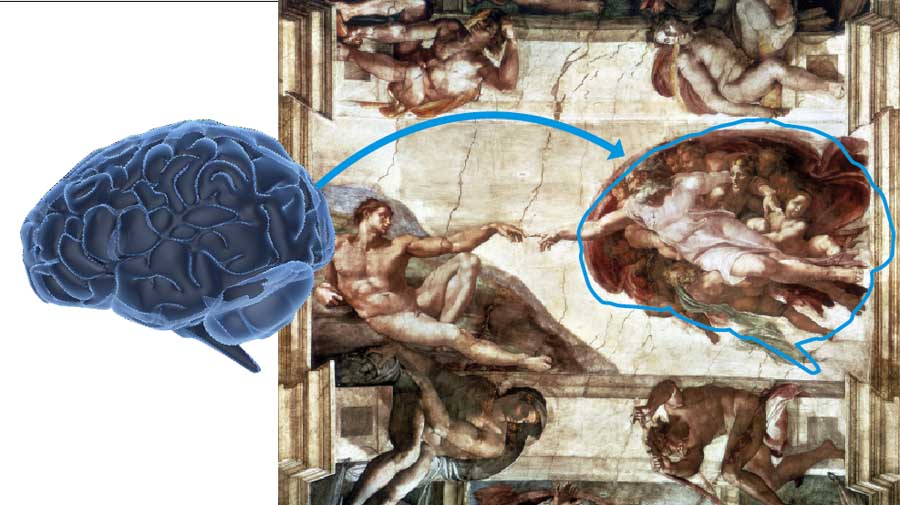 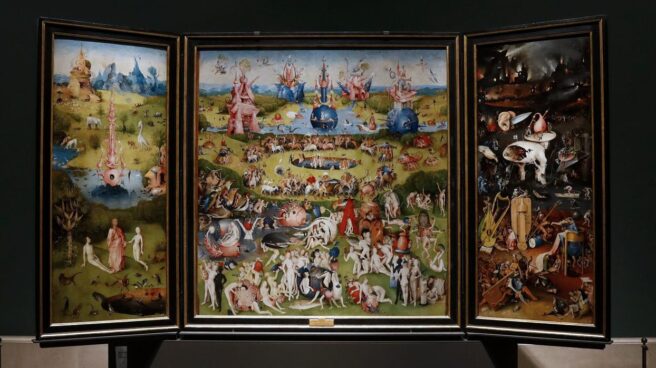 Él lo dijo, y todo fue hecho.
Él lo mandó, y todo fue creado.
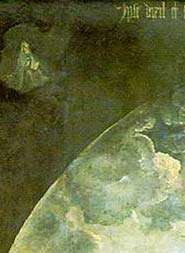 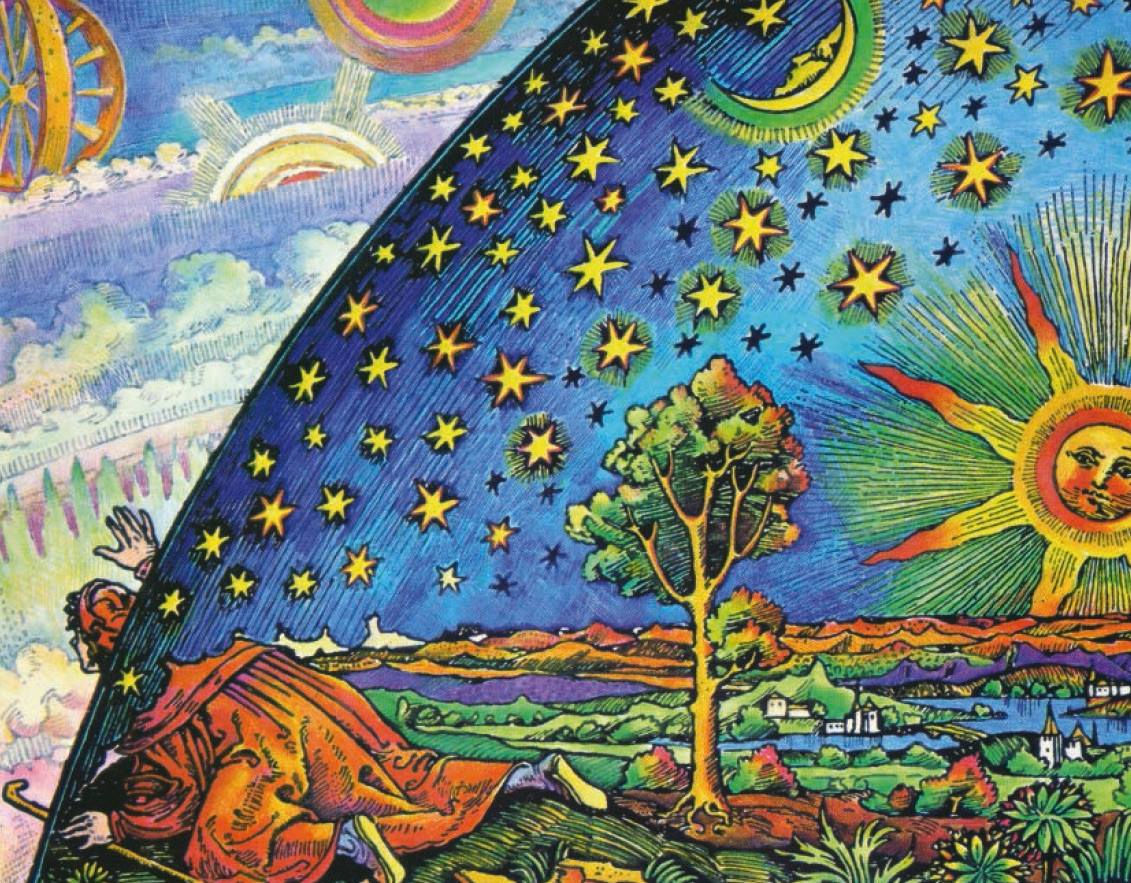 Grabado Flanmarion
1888 

Un misionero medieval dice que ha encontrado el punto donde el Cielo y la Tierra se encuentran...
El Bosco: Visiones del Mas Allá
El paraíso terrenal
La ascensión
El infierno
La caída de los condenados
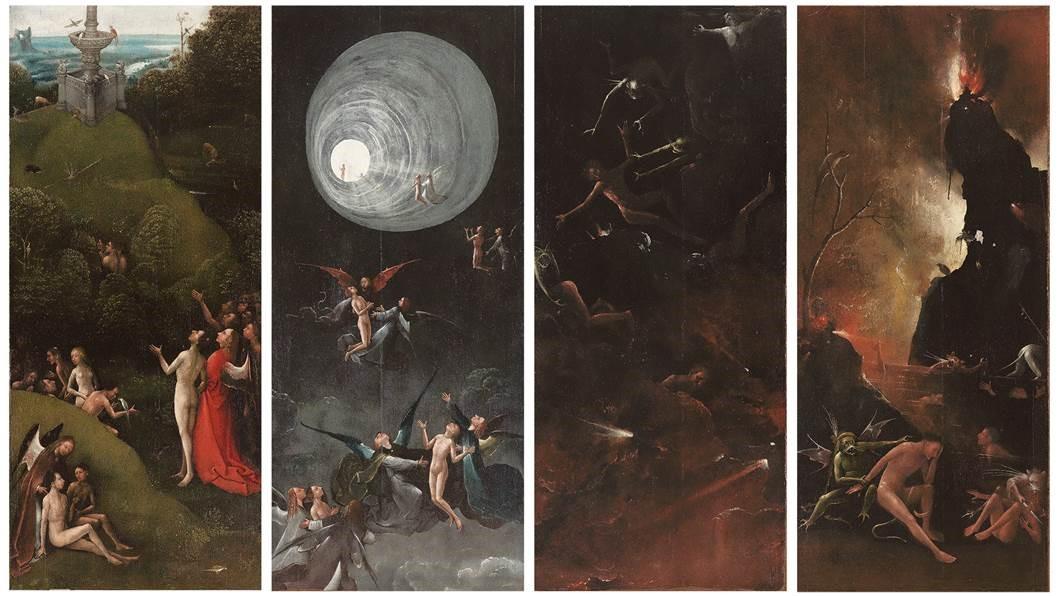 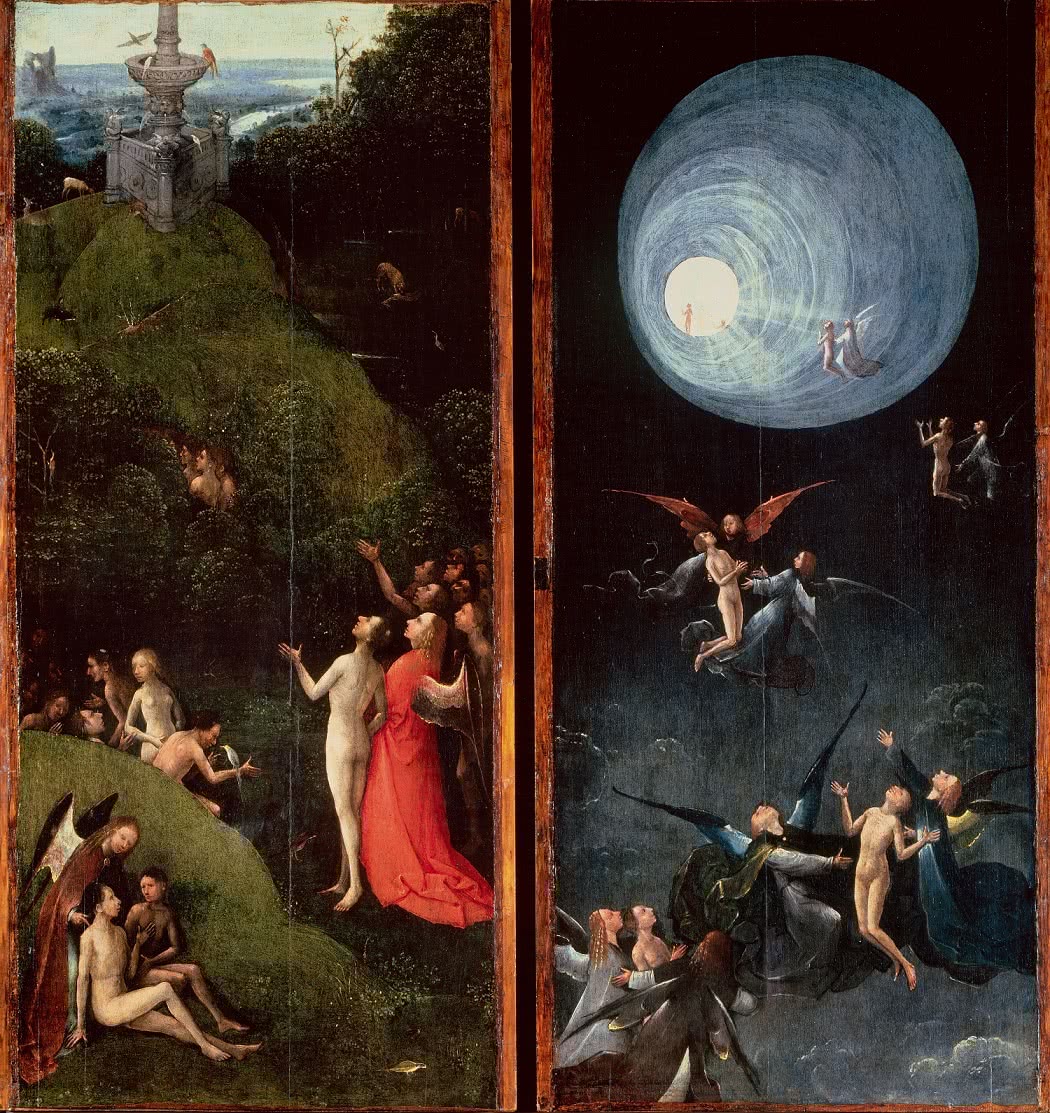 El Empíreo: la fuente 
inextinguible 
luminosa de luz
El viaje de las almas 
de los bienaventurados. 
Cada una con la escolta 
de un ángel de la guarda.
Nicolas Poussin
1660
El invierno
El Diluvio 
Universal
La muerte
La continuidad
de la vida
ultraterrena
El mundo 
oscuro de 
los infiernos
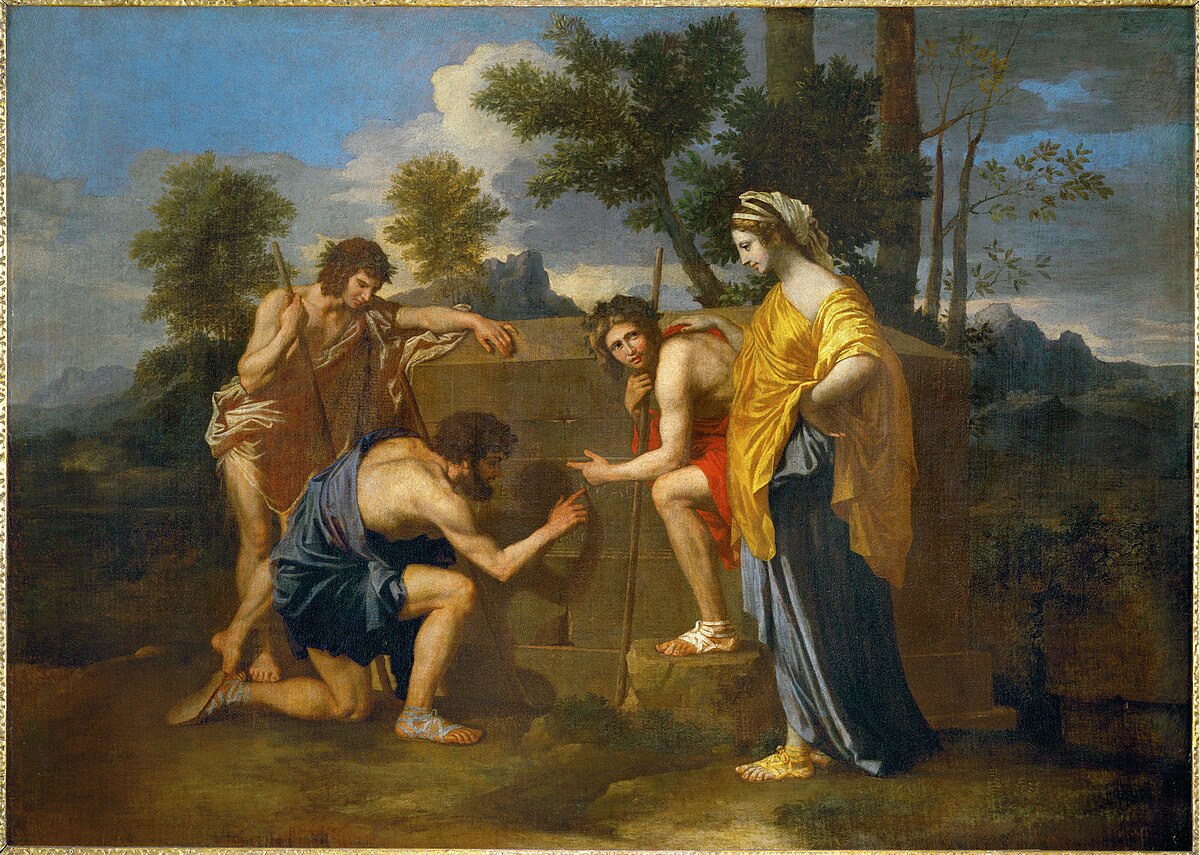 Nicolas Poussin
1637

Los pastores de la
Arcadia.

Et in arcadia ego

Arcadia : Lugar 
utópico
Sacerdotisa

Tumba con 
Inscripción
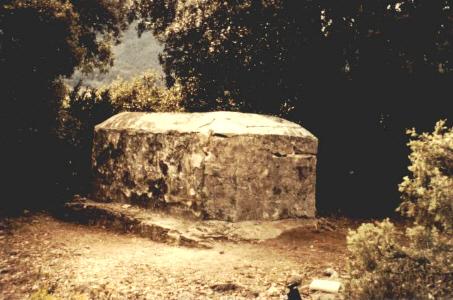 Alberto Durero 1513
La muerte con la clepsidra
indica al caballero la 
llegada de su hora
El caballo es un símbolo 
de la naturaleza noble
El tema del caballero solitario
alude al motivo del viaje
a los infiernos
Friedich
Las edades
del hombre
1835
Infinitas 
posibilidades 
de la vida
Viaje al 
mas allá
La vejez
La infancia
Phillipp Otto
1808
La mañana
La victoria de la
luz sobre las tinieblas
El lirio es el símbolo 
de la pura luz divina
Cristo niño
El amanecer del mundo
El renacimiento de la 
humanidad
El sol negro alude a 
la oscuridad de la 
noche y la muerte
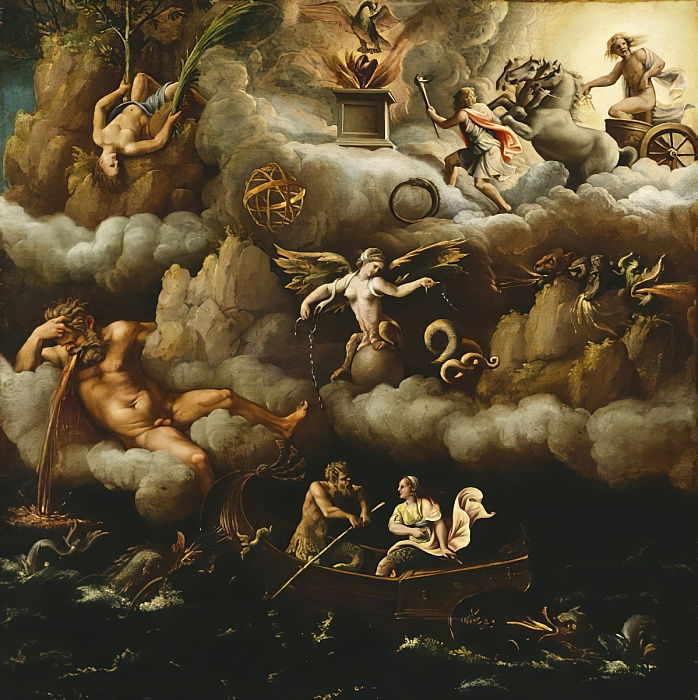 Alegoría de la 
Inmortalidad
Giulio Romano
1520
El Ave Fenix
El Ouroboros
El proceso
Ciclico de la
naturaleza
El mundo
El mundo
La esfinge
Nicolas Poussin
1641
La verdad
EL tiempo
La discordia
La envidia
Nicolas Poussin
La danza de 
la vida humana
1640
El Dios Apolo
La danza expresa 
La concepción 
circular del tiempo 
Cósmico.
Las 4 estaciones
El Placer
El Trabajo
La Riqueza
La Pobreza
El padre del 
tiempo
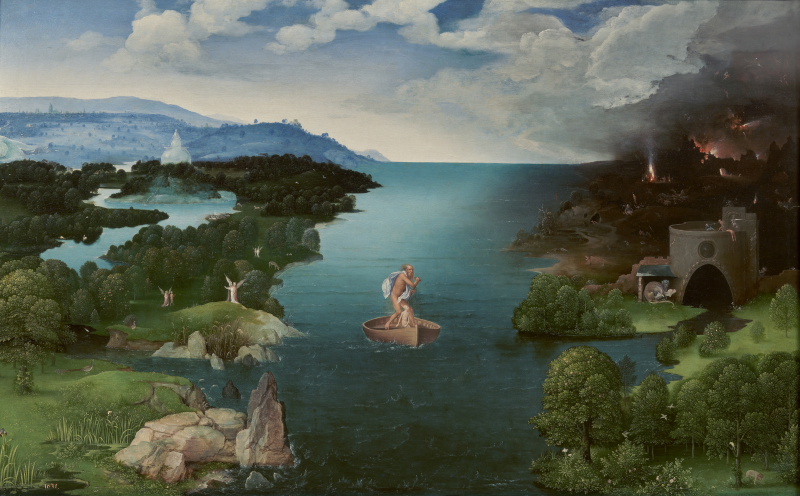 Joachim  Patinir
El paso de la laguna estigia 1520
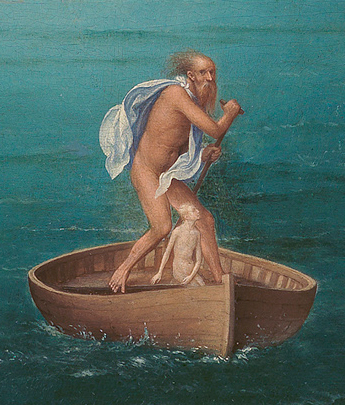 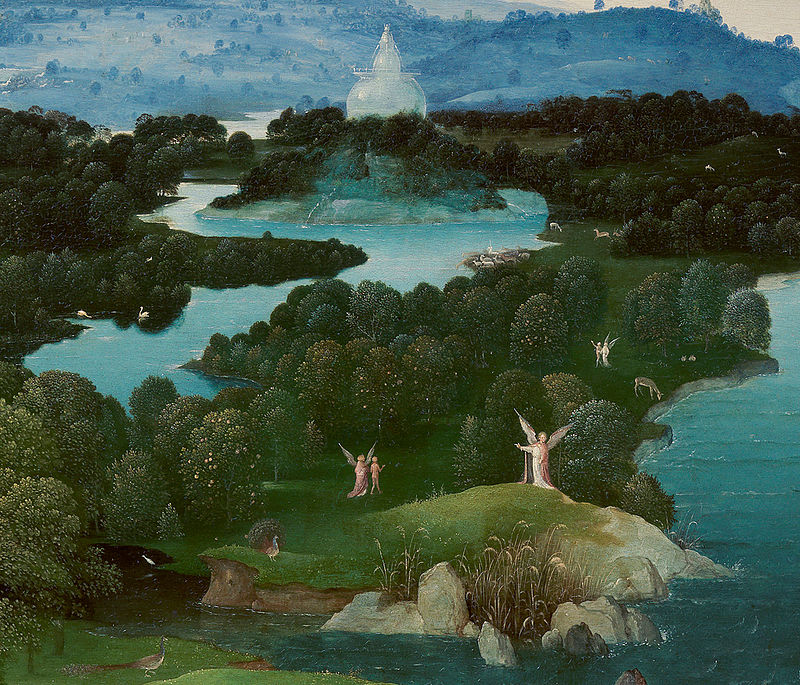 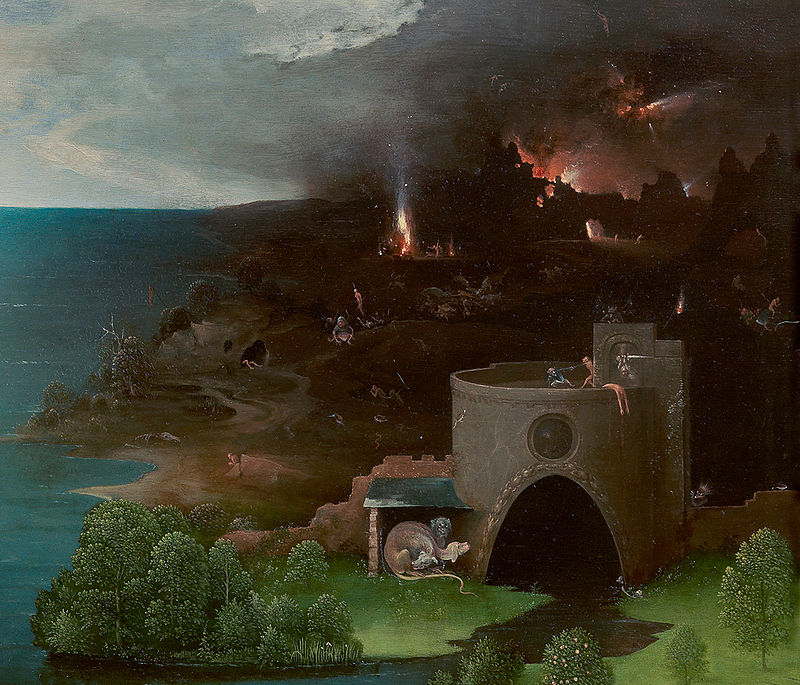 La fuente del paraíso
Rio Leteo
Campos Elíseos
Can-Cerbero
El Averno o Hades
La barca de Caronte
Con el alma del hombre
La  elección del hombre entre el difícil camino de la salvación y el fácil que conduce a la condenación.
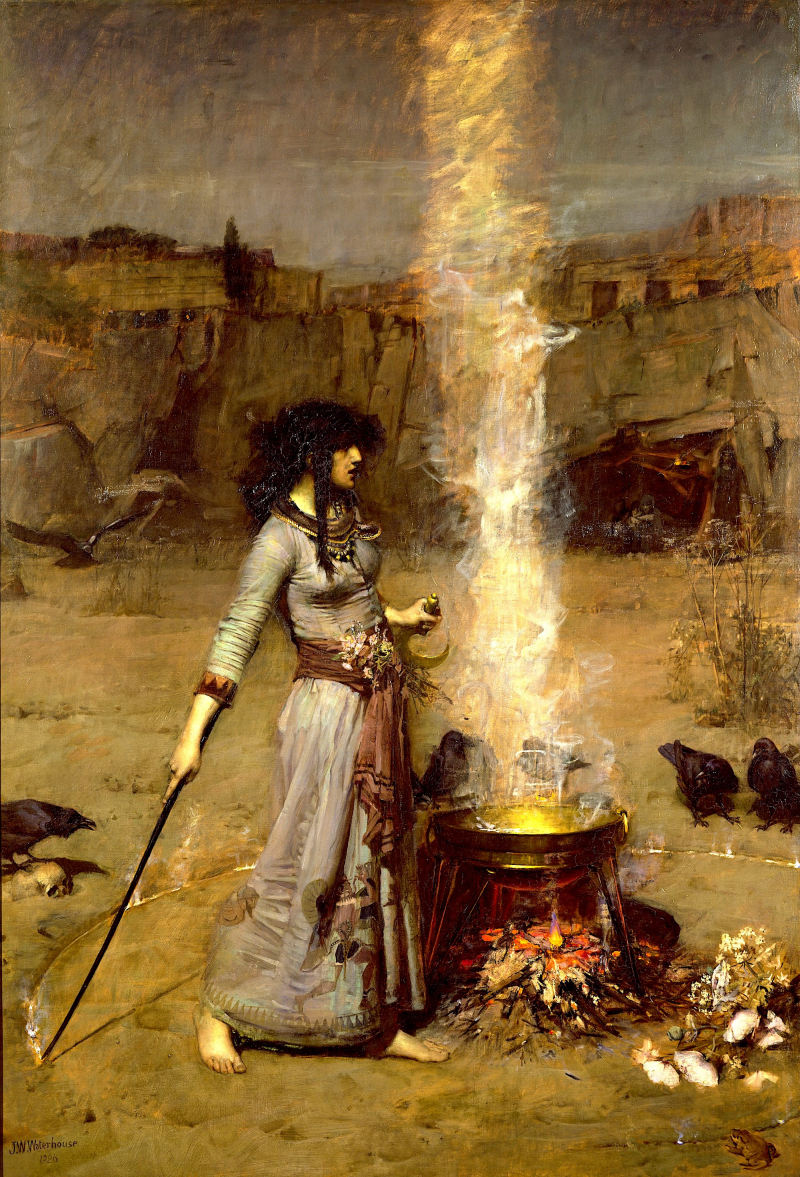 El circulo mágico
John W. Waterhouse
1886
Caldera hirviendo

Poción

Circulo mágico : 
concentración 
de magia y protección 
de fuerzas hostiles

Hoz: separación de vivos
y muertos
Magia

Mujer
 
Hechicera

Profetisa

Sacerdotisa
Cráneo
Cuervos
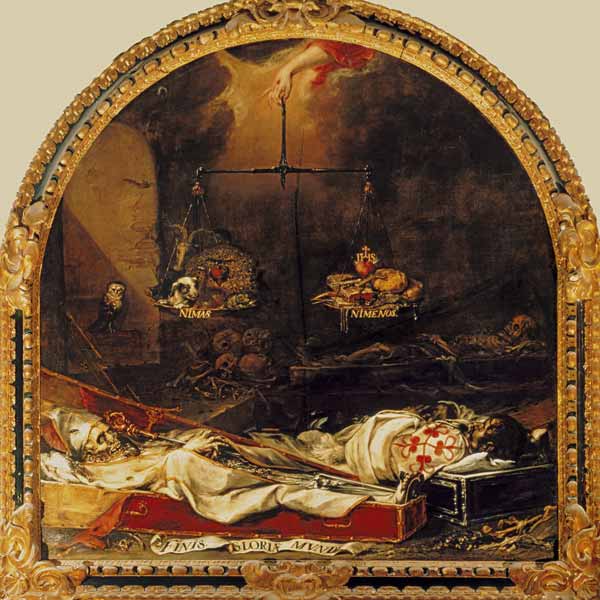 FINIS GLORIAE MUNDI
Juan de Valdés 1670
Balanza
Mano de Cristo
Juicio de las almas 
“Ni Mas ni menos”
Caballero orden de 
Calatrava
Obispo
LEONARDO DA VINCI
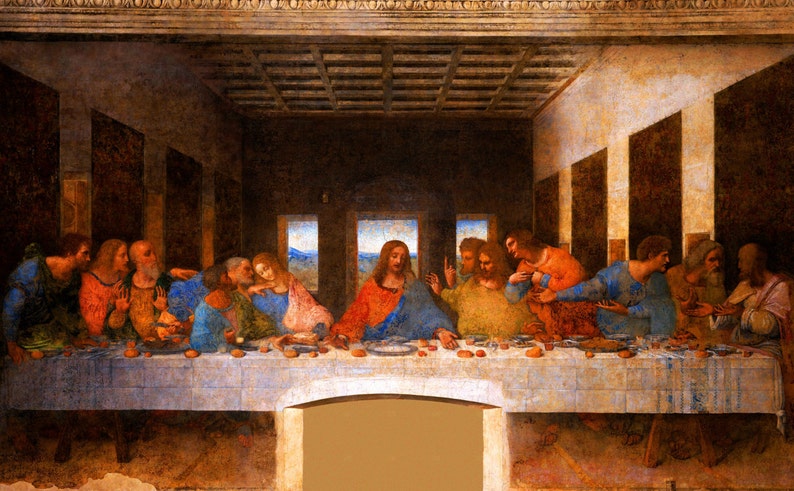 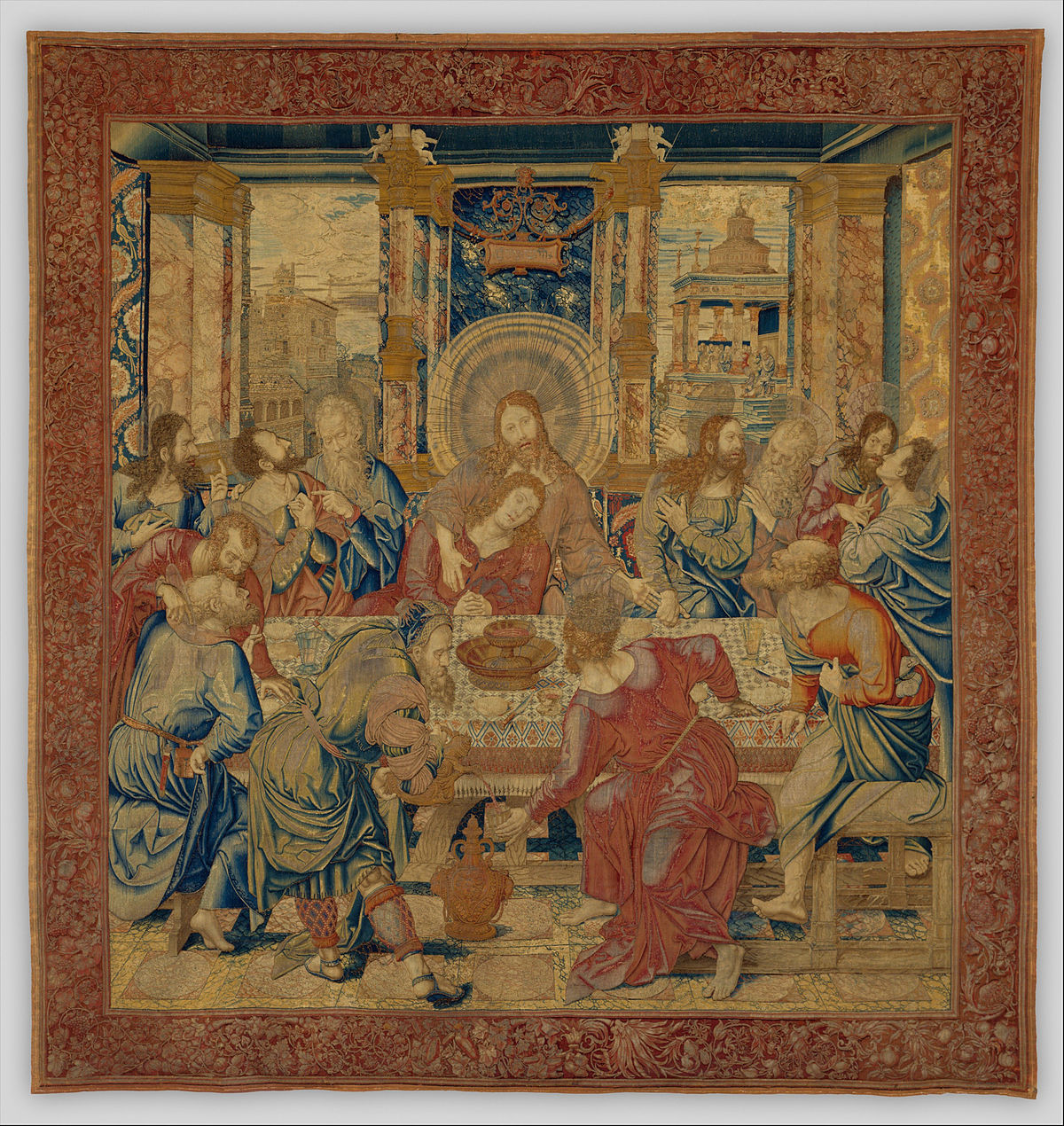 Bernard van Orley (Netherlandish, Brussels ca. 1492–1541, 42 Brussels) - The Last Supper

La Granja de San Ildefonso
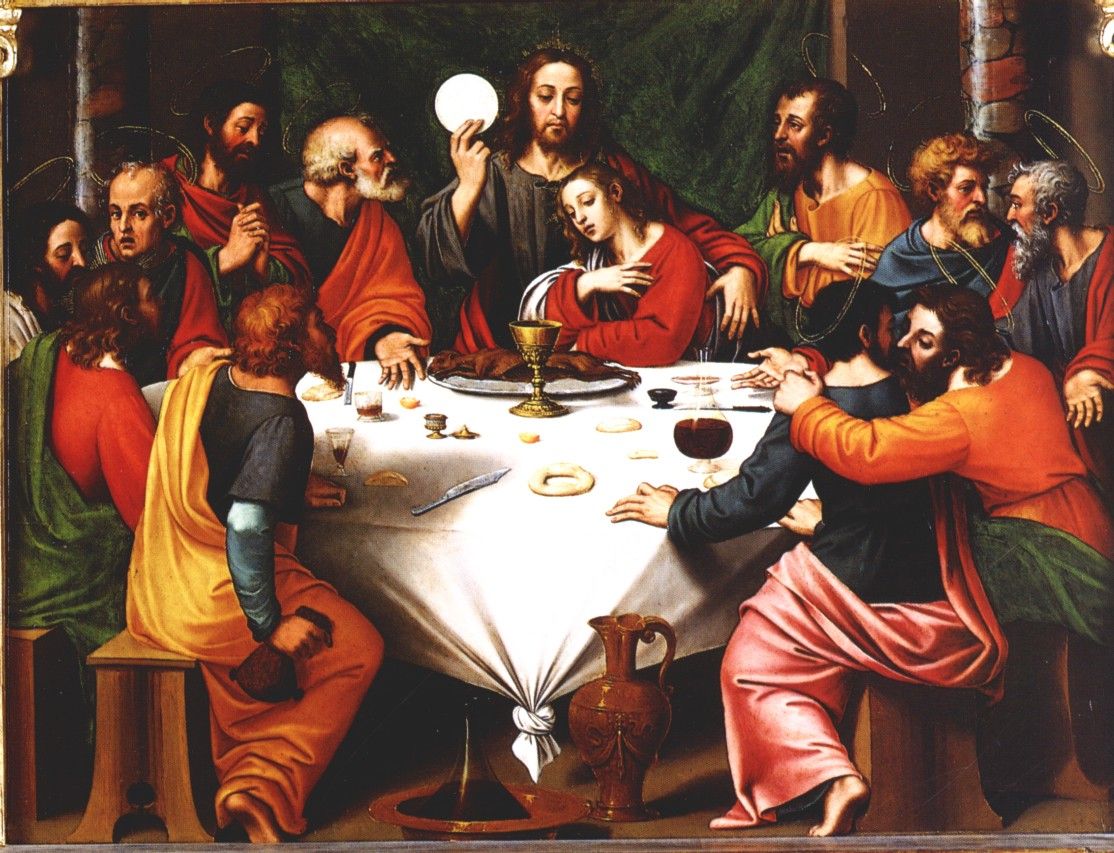 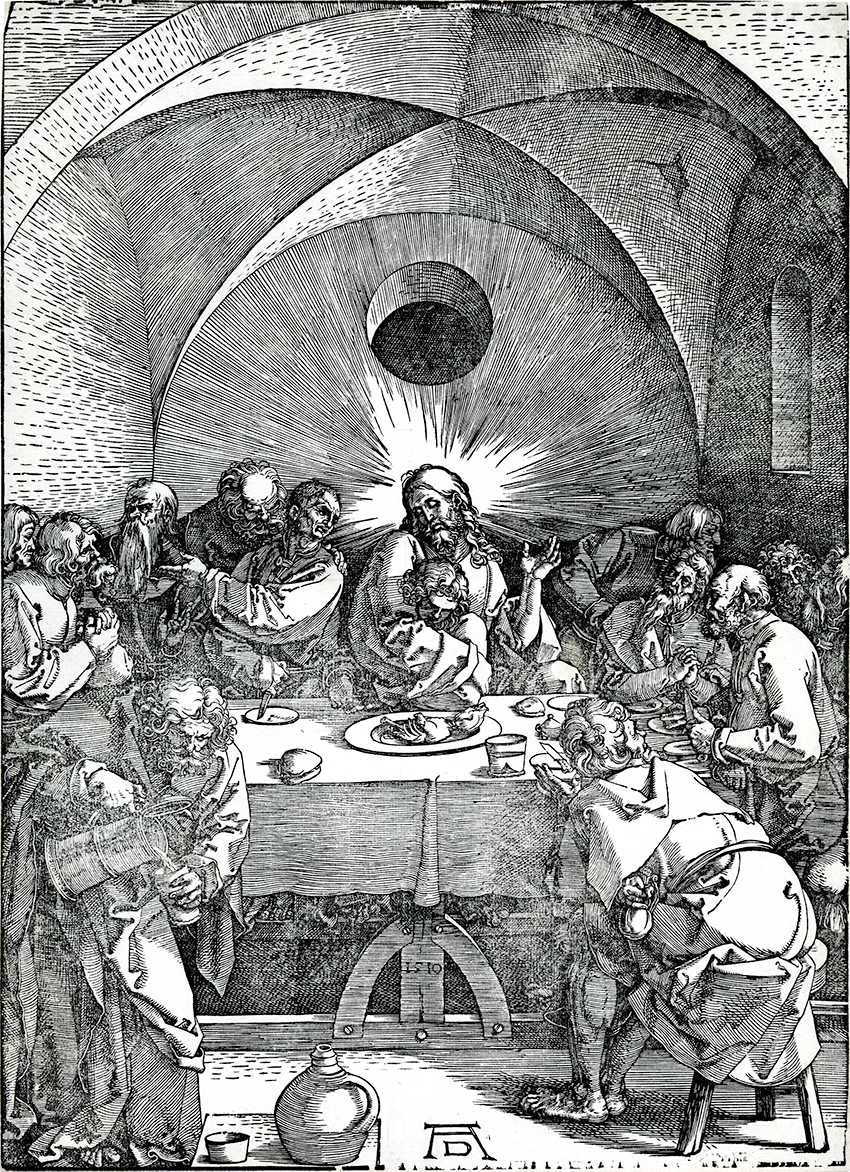 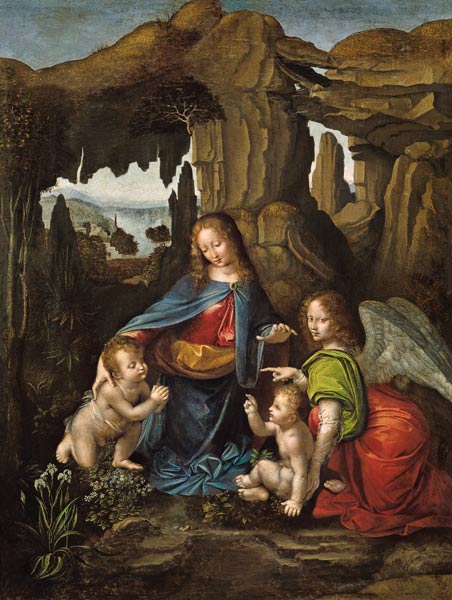 Leonardo da Vinci
La Virgen de las Rocas
1483
El ángel Uriel indica a 
Juan Bautista
La cueva representa 
el útero materno
El dedo dirigido hacia 
lo alto indica la 
dimensión superior 
y ultraterrena a la que 
Jesús está predestinado.
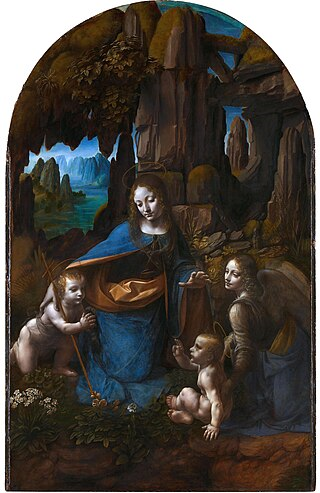 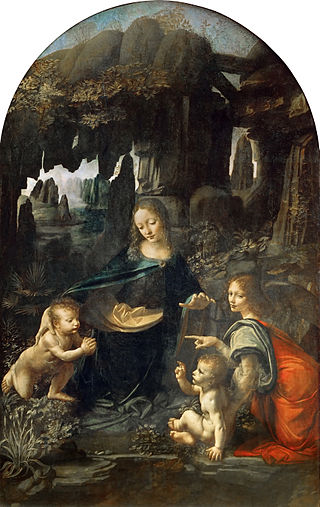 San Juan Bautista
1513
Dedo levantado 
hacia el cielo o señala 
a la cruz ?
Ambigüedad de su identidad sexual
Brazo femenino 
inclinado sobre 
su pecho
Sonrisa enigmática
como la Mona Lisa
Salvator Mundi
1500
450 M$
Orbe
Cristal de roca de doble
refracción.

Símbolo budista.
Piedra chintanami
que concede deseos.

Tres estrellas Orion.
Impartiendo
bendición